Тема: Обучающее изложение
Цель: развитие умения передавать содержание текста, строить предложения и точно употреблять авторские слова. 
Задачи урока:  
Образовательные:
- научить грамотному изложению текста с опорой на вопросы;
- формировать орфографические навыки;
Воспитывающие:
- воспитывать ответственность за свою жизнь, применяя безопасные  правила поведения;
- воспитывать любовь к животным;
Развивающие:
- содействовать развитию  речи  учащихся;
- развивать умения раскрывать тему и основную мысль текста;
- способствовать развитию коммуникативных умений;
- развивать мыслительные операции.
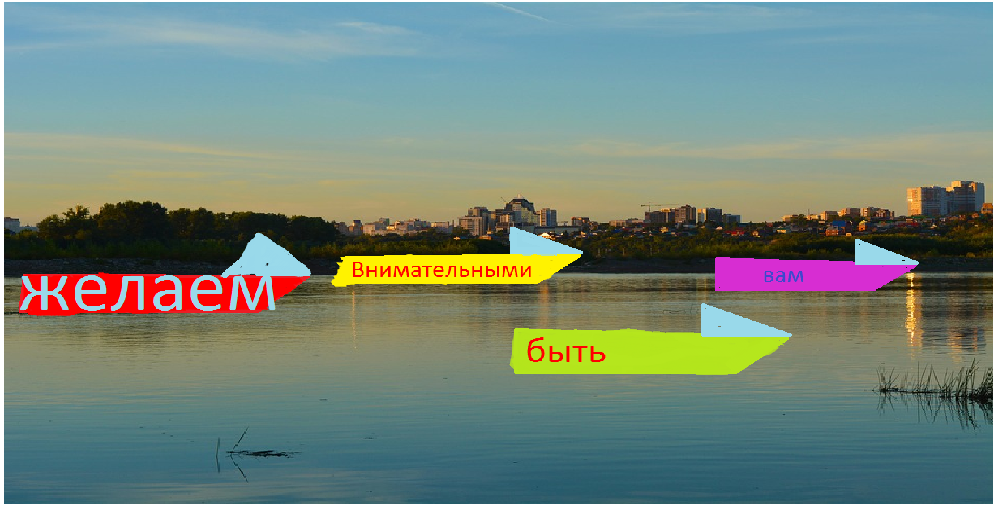 Желаем вам быть внимательными.
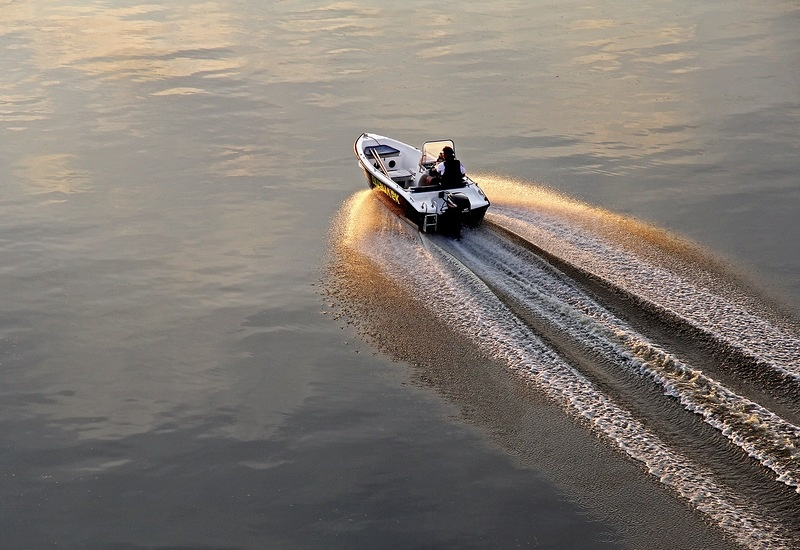 На льдине
Дети стояли на берегу реки. По реке шел лед.
           Вдруг люди увидели на льдине собаку. Она жалобно выла. Витя схватил багор и зацепил льдину. Потом тихонько потянул ее к берегу. Собака соскочила на землю. Она радостно залаяла.
БАГОР
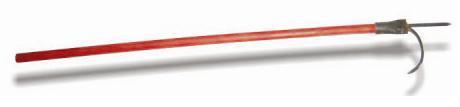 ЛЕДОХОД
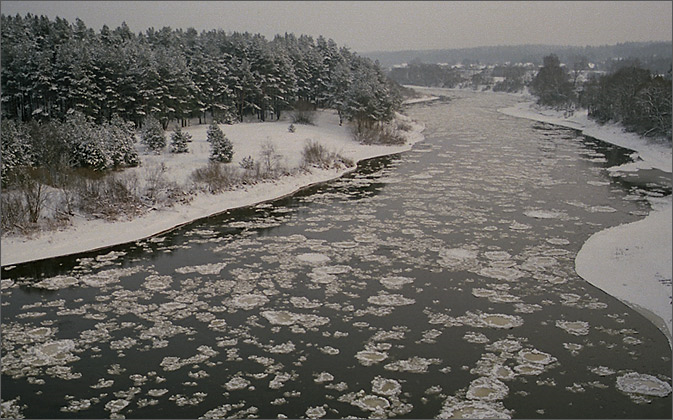 «Не ступай на лед!»
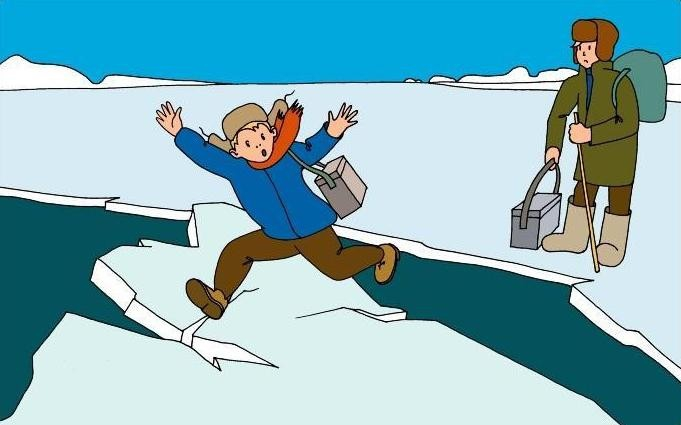 Физкультминутка
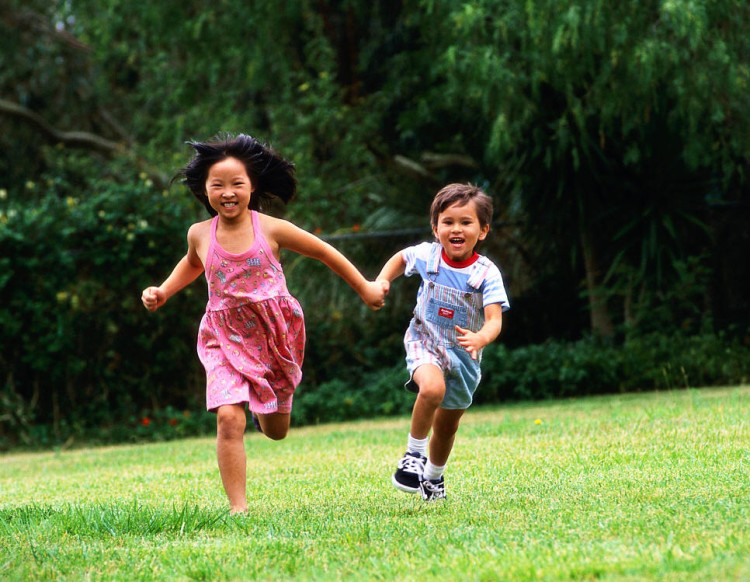 Домашнее задание
1. Придумай продолжение текста.
2. Придумай сказочную концовку к этому тексту.
3. Сочини свой рассказ на эту же тему.
Желаю успехов и прекрасного настроения.
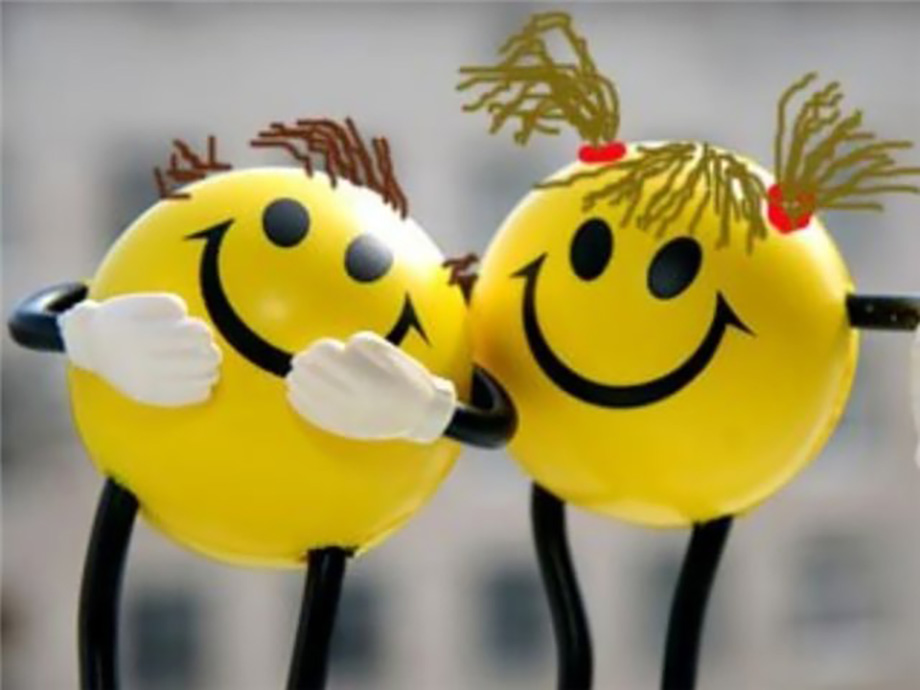